小学１年生 かん字
東京書籍（下）
クリックで漢字の読みが出ます。
右上の番号は、教科書に出てくる順です。
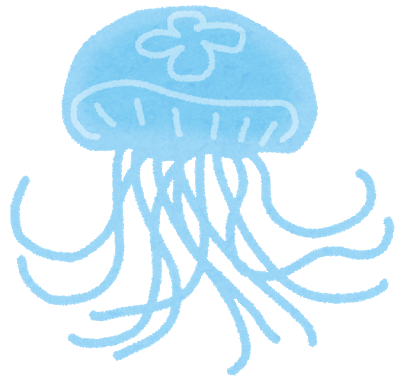 〇おはなしを　かこう
〇サラダで　げんき
〇かん字の　れんしゅう
〇なにに　見えるかな
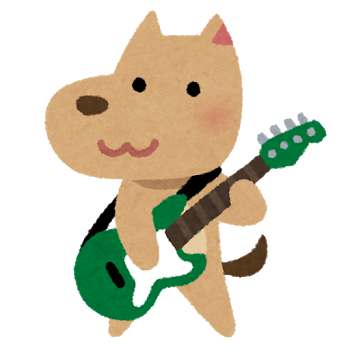 〇子どもを　まもる　どうぶつたち
〇よう日と　日づけ
〇小学校の　ことを　しょうかいしよう
〇はっけんしたよ
〇かん字の　れんしゅう
〇いろいろな　ふね
〇スイミー
〇すきな　きょうかは　なあに
〇かたちの　にて　いる　かん字
〇おもい出して　かこう
〇一年かんを　ふりかえろう
〇おとうとねずみ　チロ
サラダで　げんき
１
中
なか
サラダで　げんき
１
なか
中
サラダで　げんき
２
大きい
おお
サラダで　げんき
２
大きい
おお
サラダで　げんき
３
入る
はい
サラダで　げんき
３
入る
はい
サラダで　げんき
４
いぬ
犬
サラダで　げんき
４
いぬ
犬
サラダで　げんき
５
小さい
ちい
サラダで　げんき
５
小さい
ちい
サラダで　げんき
６
白い
しろ
サラダで　げんき
６
白い
しろ
サラダで　げんき
７
出す
だ
サラダで　げんき
７
出す
だ
サラダで　げんき
８
ちから
力
サラダで　げんき
８
ちから
力
なにに　見えるかな
９
見える
み
なにに　見えるかな
９
見える
み
なにに　見えるかな
１０
先生
せん　せい
なにに　見えるかな
１０
先生
せん　せい
よう日と　日づけ
１１
お日さま
ひ
よう日と　日づけ
１１
お日さま
ひ
よう日と　日づけ
１２
つき
月
よう日と　日づけ
１２
つき
月
よう日と　日づけ
１３
たき火
び
よう日と　日づけ
１３
たき火
び
よう日と　日づけ
１４
水
みず
よう日と　日づけ
１４
みず
水
よう日と　日づけ
１５
土
つち
よう日と　日づけ
１５
つち
土
よう日と　日づけ
１６
お金
かね
よう日と　日づけ
１６
お金
かね
よう日と　日づけ
１７
日よう日
にち
び
よう日と　日づけ
１７
日よう日
にち
び
よう日と　日づけ
１８
月よう日
げつ
び
よう日と　日づけ
１８
月よう日
げつ
び
よう日と　日づけ
１９
火よう日
か
び
よう日と　日づけ
１９
火よう日
か
び
よう日と　日づけ
２０
水よう日
すい
び
よう日と　日づけ
２０
水よう日
すい
び
よう日と　日づけ
２１
木よう日
もく
び
よう日と　日づけ
２１
木よう日
もく
び
よう日と　日づけ
２２
金よう日
きん
び
よう日と　日づけ
２２
金よう日
きん
び
よう日と　日づけ
２３
土よう日
ど
び
よう日と　日づけ
２３
土よう日
ど
び
よう日と　日づけ
２４
一月
いち がつ
一日
ついたち
よう日と　日づけ
２４
一月
いち がつ
一日
ついたち
よう日と　日づけ
２５
二日
ふつか
よう日と　日づけ
２５
二日
ふつか
よう日と　日づけ
２６
三日
みっ　か
よう日と　日づけ
２６
三日
みっ　か
よう日と　日づけ
２７
四日
よっ　か
よう日と　日づけ
２７
四日
よっ　か
よう日と　日づけ
２８
五日
いつ　か
よう日と　日づけ
２８
五日
いつ　か
よう日と　日づけ
２９
六日
むい　か
よう日と　日づけ
２９
六日
むい　か
よう日と　日づけ
３０
七日
なの　か
よう日と　日づけ
３０
七日
なの　か
よう日と　日づけ
３１
八日
よう　か
よう日と　日づけ
３１
八日
よう　か
よう日と　日づけ
３２
ここの　か
九日
よう日と　日づけ
３２
ここの　か
九日
よう日と　日づけ
３３
十日
とお　か
よう日と　日づけ
３３
十日
とお　か
よう日と　日づけ
３４
二十日
はつか
よう日と　日づけ
３４
二十日
はつか
はっけんしたよ
３５
花や木
はな
はっけんしたよ
３５
花や木
はな
はっけんしたよ
３６
生きもの
い
はっけんしたよ
３６
生きもの
い
はっけんしたよ
３７
文しょう
ぶん
はっけんしたよ
３７
文しょう
ぶん
はっけんしたよ
３８
音
おと
はっけんしたよ
３８
おと
音
いろいろな　ふね
３９
人
ひと
いろいろな　ふね
３９
ひと
人
いろいろな　ふね
４０
休む
やす
いろいろな　ふね
４０
休む
やす
いろいろな　ふね
４１
じどう車
しゃ
いろいろな　ふね
４１
じどう車
しゃ
いろいろな　ふね
４２
くるま
車
いろいろな　ふね
４２
くるま
車
いろいろな　ふね
４３
本
ほん
いろいろな　ふね
４３
ほん
本
すきな　きょうかは　なあに
４４
学校
がっこう
すきな　きょうかは　なあに
４４
学校
がっこう
すきな　きょうかは　なあに
４５
音どく
おん
すきな　きょうかは　なあに
４５
音どく
おん
すきな　きょうかは　なあに
４６
かん字
じ
すきな　きょうかは　なあに
４６
かん字
じ
おもい出して　かこう
４７
大すき
だい
おもい出して　かこう
４７
大すき
だい
おもい出して　かこう
４８
赤い
あか
おもい出して　かこう
４８
赤い
あか
おとうとねずみ　チロ
４９
手がみ
て
おとうとねずみ　チロ
４９
手がみ
て
おとうとねずみ　チロ
５０
青
あお
おとうとねずみ　チロ
５０
あお
青
おとうとねずみ　チロ
５１
名まえ
な
おとうとねずみ　チロ
５１
名まえ
な
おとうとねずみ　チロ
５２
立つ
た
おとうとねずみ　チロ
５２
立つ
た
おとうとねずみ　チロ
５３
上げる
あ
おとうとねずみ　チロ
５３
上げる
あ
おとうとねずみ　チロ
５４
耳
みみ
おとうとねずみ　チロ
５４
みみ
耳
おとうとねずみ　チロ
５５
げん気
き
おとうとねずみ　チロ
５５
げん気
き
おとうとねずみ　チロ
５６
天気
てん
おとうとねずみ　チロ
５６
天気
てん
おとうとねずみ　チロ
５７
小づつみ
こ
おとうとねずみ　チロ
５７
小づつみ
こ
おとうとねずみ　チロ
５８
気もち
き
おとうとねずみ　チロ
５８
気もち
き
おとうとねずみ　チロ
５９
人ぶつ
じん
おとうとねずみ　チロ
５９
人ぶつ
じん
おとうとねずみ　チロ
６０
上下
じょう
げ
おとうとねずみ　チロ
６０
上下
じょう
げ
おはなしを　かこう
６１
村
むら
おはなしを　かこう
６１
むら
村
おはなしを　かこう
６２
大かい
たい
おはなしを　かこう
６２
大かい
たい
おはなしを　かこう
６３
町
まち
おはなしを　かこう
６３
まち
町
おはなしを　かこう
６４
夕やけ
ゆう
おはなしを　かこう
６４
夕やけ
ゆう
かん字の　れんしゅう
６５
せん
千円
かん字の　れんしゅう
６５
せん
千円
かん字の　れんしゅう
６６
百円
ひゃく えん
かん字の　れんしゅう
６６
百円
ひゃく えん
かん字の　れんしゅう
６７
田うえ
た
かん字の　れんしゅう
６７
田うえ
た
子どもを　まもる　どうぶつたち
６８
子ども
こ
子どもを　まもる　どうぶつたち
６８
子ども
こ
子どもを　まもる　どうぶつたち
６９
早足
はや　あし
子どもを　まもる　どうぶつたち
６９
早足
はや　あし
子どもを　まもる　どうぶつたち
７０
子そん
し
子どもを　まもる　どうぶつたち
７０
子そん
し
子どもを　まもる　どうぶつたち
７１
おんな
女の子
こ
子どもを　まもる　どうぶつたち
７１
おんな
女の子
こ
子どもを　まもる　どうぶつたち
７２
おとこ
男の子
こ
子どもを　まもる　どうぶつたち
７２
おとこ
男の子
こ
子どもを　まもる　どうぶつたち
７３
女子
じょ　 し
子どもを　まもる　どうぶつたち
７３
女子
じょ　 し
子どもを　まもる　どうぶつたち
７４
男子
だん　 し
子どもを　まもる　どうぶつたち
７４
男子
だん　 し
子どもを　まもる　どうぶつたち
７５
右
みぎ
子どもを　まもる　どうぶつたち
７５
みぎ
右
子どもを　まもる　どうぶつたち
７６
ひだり
左
子どもを　まもる　どうぶつたち
７６
ひだり
左
小学校の　ことを　しょうかいしよう
７７
しょう
小学校
がっ
こう
小学校の　ことを　しょうかいしよう
７７
しょう
小学校
がっ
こう
小学校の　ことを　しょうかいしよう
７８
一年生
いち　ねん　せい
小学校の　ことを　しょうかいしよう
７８
一年生
いち　ねん　せい
小学校の　ことを　しょうかいしよう
７９
入学
にゅう がく
小学校の　ことを　しょうかいしよう
７９
入学
にゅう がく
小学校の　ことを　しょうかいしよう
８０
えん足
そく
小学校の　ことを　しょうかいしよう
８０
えん足
そく
小学校の　ことを　しょうかいしよう
８１
はく手
しゅ
小学校の　ことを　しょうかいしよう
８１
はく手
しゅ
かん字の　れんしゅう
８２
竹
たけ
かん字の　れんしゅう
８２
たけ
竹
かん字の　れんしゅう
８３
虫
むし
かん字の　れんしゅう
８３
むし
虫
かん字の　れんしゅう
８４
空
そら
かん字の　れんしゅう
８４
そら
空
スイミー
８５
からす貝
がい
スイミー
８５
からす貝
がい
スイミー
８６
一口
ひと　くち
スイミー
８６
一口
ひと　くち
スイミー
８７
水中
すい ちゅう
スイミー
８７
水中
すい ちゅう
スイミー
８８
糸
いと
スイミー
８８
いと
糸
スイミー
８９
はやし
林
スイミー
８９
はやし
林
スイミー
９０
足す
た
スイミー
９０
足す
た
スイミー
９１
森
もり
スイミー
９１
もり
森
かたちの　にて　いる　かん字
９２
石
いし
かたちの　にて　いる　かん字
９２
いし
石
かたちの　にて　いる　かん字
９３
玉
たま
かたちの　にて　いる　かん字
９３
たま
玉
かたちの　にて　いる　かん字
９４
王さま
おう
かたちの　にて　いる　かん字
９４
王さま
おう
かたちの　にて　いる　かん字
９５
正しい
ただ
かたちの　にて　いる　かん字
９５
正しい
ただ
かたちの　にて　いる　かん字
９６
雨
あめ
かたちの　にて　いる　かん字
９６
あめ
雨
一年かんを　ふりかえろう
９７
草
くさ
一年かんを　ふりかえろう
９７
くさ
草